РАЗВИТИЕ ТВОРЧЕСКОЙ АКТИВНОСТИМЛАДШИХ ШКОЛЬНИКОВ НА ОСНОВЕ ИНДИВИДУАЛЬНОГО ПОДХОДА НА УРОКАХ ЛИТЕРАТУРНОГО ЧТЕНИЯ
Новородская Инесса Геннадьевна
Цель
теоретически обосновать и экспериментально проверить реализацию индивидуального подхода к учащимся на уроках литературного чтения
Объект исследования: процесс применения индивидуального  подхода к учащимся 3-4 классов на уроках литературного чтения
Предмет исследования: развитие творческой активности учащихся 3-4 классов на уроках литературного чтения на основе индивидуального  подхода
РАЗВИТИЕ ТВОРЧЕСКОЙ АКТИВНОСТИ МЛАДШИХ ШКОЛЬНИКОВ НА ОСНОВЕ ИНДИВИДУАЛЬНОГО ПОДХОДА НА УРОКАХ ЛИТЕРАТУРНОГО ЧТЕНИЯ
2
Задачи
1. Раскрыть сущность и содержание творческой активности учащихся 3-4 классов 
2. Определить сущность индивидуального подхода на уроках литературного чтения
 3. Выявить способы развития творческой активности учащихся 3-4 классов  на основе индивидуального подхода
4. Разработать, апробировать и выявить результативность  системы заданий для осуществления целенаправленной работы по развитию творческой активности учащихся 3-4 классов на основе индивидуального подхода на уроках литературного чтения и провести диагностику развития  творческой активности учащихся 3-4 классов
РАЗВИТИЕ ТВОРЧЕСКОЙ АКТИВНОСТИ МЛАДШИХ ШКОЛЬНИКОВ НА ОСНОВЕ ИНДИВИДУАЛЬНОГО ПОДХОДА НА УРОКАХ ЛИТЕРАТУРНОГО ЧТЕНИЯ
3
Гипотеза исследования:
развитие творческой активности учащихся        3-4 классов на уроках литературного чтения будет эффективно, если:
– создаётся подлинно творческая атмосфера, способствующая свободному проявлению творческого мышления ребенка
– обеспечивается включение учащихся 3-4 классов в творческую деятельность, в процессе которой активно решаются творческие задачи
– осуществляется выбор форм и методов развития творческой активности
РАЗВИТИЕ ТВОРЧЕСКОЙ АКТИВНОСТИ МЛАДШИХ ШКОЛЬНИКОВ НА ОСНОВЕ ИНДИВИДУАЛЬНОГО ПОДХОДА НА УРОКАХ ЛИТЕРАТУРНОГО ЧТЕНИЯ
4
Методы исследования:
– анализ психолого-педагогической литературы по проблеме исследования 
– педагогическое наблюдение
– тестирование
– психолого-педагогический эксперимент
– математическая обработках данных экспериментального исследования

Базой исследования является ГУО «Средняя школа № 49  г. Минска»
РАЗВИТИЕ ТВОРЧЕСКОЙ АКТИВНОСТИ МЛАДШИХ ШКОЛЬНИКОВ НА ОСНОВЕ ИНДИВИДУАЛЬНОГО ПОДХОДА НА УРОКАХ ЛИТЕРАТУРНОГО ЧТЕНИЯ
5
Глава 1ТЕОРЕТИЧЕСКИЕ ОСНОВЫ РАЗВИТИЯ ТВОРЧЕСКОЙ АКТИВНОСТИ МЛАДШЕГО ШКОЛЬНИКА КАК  ЛИЧНОСТНО -ОБРАЗУЮЩЕГО КАЧЕСТВА
1. Развитие творческой активности как качество творческой личности младшего школьника
2. Индивидуальный подход к учащимся в процессе развития творческой активности школьников
3. Литературное творчество школьников как условие развития творческой активности
РАЗВИТИЕ ТВОРЧЕСКОЙ АКТИВНОСТИ МЛАДШИХ ШКОЛЬНИКОВ НА ОСНОВЕ ИНДИВИДУАЛЬНОГО ПОДХОДА НА УРОКАХ ЛИТЕРАТУРНОГО ЧТЕНИЯ
6
АКТИВНОСТЬ
ТВОРЧЕСТВО
– это высшая ступень 
психической  активности, 
самостоятельности, 
способность  создавать
новое, оригинальное
– это созидание, 
деятельность, результатом 
которой является создание 
новых материальных и 
духовных ценностей
– это качество личности, выраженное в усиленной деятельности, во внешнем проявлении взглядов и убеждений,  
    выражающее степень интенсивности ее деятельности
РАЗВИТИЕ ТВОРЧЕСКОЙ АКТИВНОСТИ МЛАДШИХ ШКОЛЬНИКОВ НА ОСНОВЕ ИНДИВИДУАЛЬНОГО ПОДХОДА НА УРОКАХ ЛИТЕРАТУРНОГО ЧТЕНИЯ
7
ТВОРЧЕСКАЯ АКТИВНОСТЬ
является интегрированным качеством, базирующемся на потребностях в творческом самовыражении, преобразовательном отношении личности к окружающей действительности, как на интенсивной плодотворной работе по созданию нового, оригинального, так и на способности к рождению творческих замыслов, к их воплощению в реальность, уверенности в своих возможностях, инициативности,                              самостоятельности, развитости мышления
РАЗВИТИЕ ТВОРЧЕСКОЙ АКТИВНОСТИ МЛАДШИХ ШКОЛЬНИКОВ НА ОСНОВЕ ИНДИВИДУАЛЬНОГО ПОДХОДА НА УРОКАХ ЛИТЕРАТУРНОГО ЧТЕНИЯ
8
ИНДИВИДУАЛЬНЫЙ ПОДХОД
принцип отечественной педагогики, согласно которому в учебно-воспитательной работе в классе достигается педагогическое взаимодействие с каждым ребенком, основанное на знании его черт личности и условий жизни. Каждый ребенок представляет собой неповторимую индивидуальность с присущими только ей особенностями. Формирование всесторонне развитого человека возможно только в том случае, если в процессе обучения и воспитания будут учитываться индивидуальные особенности каждого школьника
РАЗВИТИЕ ТВОРЧЕСКОЙ АКТИВНОСТИ МЛАДШИХ ШКОЛЬНИКОВ НА ОСНОВЕ ИНДИВИДУАЛЬНОГО ПОДХОДА НА УРОКАХ ЛИТЕРАТУРНОГО ЧТЕНИЯ
9
Цель индивидуального подхода – подметить в каждом ученике его сильную сторону и позволить ей претвориться в жизнь 
Задача учителя  –  увидеть индивидуальность своего ученика и сохранить ее, помочь ребенку поверить в свои силы, обеспечить его максимальное развитие
РАЗВИТИЕ ТВОРЧЕСКОЙ АКТИВНОСТИ МЛАДШИХ ШКОЛЬНИКОВ НА ОСНОВЕ ИНДИВИДУАЛЬНОГО ПОДХОДА НА УРОКАХ ЛИТЕРАТУРНОГО ЧТЕНИЯ
10
ГЛАВА 2 МЕТОДИКА РАЗВИТИЯ ТВОРЧЕСКОЙ АКТИВНОСТИ МЛАДШИХ ШКОЛЬНИКОВ НА ОСНОВЕ                               ИНДИВИДУАЛЬНОГО ПОДХОДА
1. Способы  развития   и    организация    процесса    творческой  активности младших школьников на основе индивидуального подхода
2. Опытно-экспериментальная работа по развитию творческой   активности младших школьников
РАЗВИТИЕ ТВОРЧЕСКОЙ АКТИВНОСТИ МЛАДШИХ ШКОЛЬНИКОВ НА ОСНОВЕ ИНДИВИДУАЛЬНОГО ПОДХОДА НА УРОКАХ ЛИТЕРАТУРНОГО ЧТЕНИЯ
11
Условия для развития творческой активности
создание благоприятной психологической обстановки, атмосферы взаимопонимания и уважения, поощрение инициативы и самостоятельности
стимулирование интереса к творческой деятельности
использование заданий творческого характера различных для учащихся с разным уровнем подготовленности
РАЗВИТИЕ ТВОРЧЕСКОЙ АКТИВНОСТИ МЛАДШИХ ШКОЛЬНИКОВ НА ОСНОВЕ ИНДИВИДУАЛЬНОГО ПОДХОДА НА УРОКАХ ЛИТЕРАТУРНОГО ЧТЕНИЯ
12
Распределение учащихся по уровню сформированности творческой активности (первый констатирующий эксперимент)
Контрольный класс
Экспериментальный класс
РАЗВИТИЕ ТВОРЧЕСКОЙ АКТИВНОСТИ МЛАДШИХ ШКОЛЬНИКОВ НА ОСНОВЕ ИНДИВИДУАЛЬНОГО ПОДХОДА НА УРОКАХ ЛИТЕРАТУРНОГО ЧТЕНИЯ
13
Распределение учащихся по уровню сформированности творческой активности (второй констатирующий эксперимент)
Контрольный класс
Экспериментальный класс
РАЗВИТИЕ ТВОРЧЕСКОЙ АКТИВНОСТИ МЛАДШИХ ШКОЛЬНИКОВ НА ОСНОВЕ ИНДИВИДУАЛЬНОГО ПОДХОДА НА УРОКАХ ЛИТЕРАТУРНОГО ЧТЕНИЯ
14
ВЫВОДЫ
ЗАДАЧА 1
Раскрыть сущность и содержание творческой активности учащихся 
   3-4 классов
Творческая активность является интегрированным качеством, базирующемся на потребностях в творческом самовыражении, приводящее к рождению творческих замыслов, к их воплощению в реальность, уверенности в своих возможностях, инициативности,  самостоятельности,                       развитости мышления
РАЗВИТИЕ ТВОРЧЕСКОЙ АКТИВНОСТИ МЛАДШИХ ШКОЛЬНИКОВ НА ОСНОВЕ ИНДИВИДУАЛЬНОГО ПОДХОДА НА УРОКАХ ЛИТЕРАТУРНОГО ЧТЕНИЯ
15
ВЫВОДЫ
ЗАДАЧА 2 
Определить сущность индивидуального подхода на уроках литературного чтения
Реализация индивидуального  подхода в обучении младших школьников является одним из способов развития творческой активности учащихся
РАЗВИТИЕ ТВОРЧЕСКОЙ АКТИВНОСТИ МЛАДШИХ ШКОЛЬНИКОВ НА ОСНОВЕ ИНДИВИДУАЛЬНОГО ПОДХОДА НА УРОКАХ ЛИТЕРАТУРНОГО ЧТЕНИЯ
16
ВЫВОДЫ
ЗАДАЧА 3
Выявить способы развития творческой активности учащихся 3-4 классов  на основе индивидуального подхода
Индивидуализация и дифференциация должны присутствовать на каждом уроке для повышения эффективности процесса обучения. Наиболее эффективной является дифференциация учебных заданий по уровню творчества
РАЗВИТИЕ ТВОРЧЕСКОЙ АКТИВНОСТИ МЛАДШИХ ШКОЛЬНИКОВ НА ОСНОВЕ ИНДИВИДУАЛЬНОГО ПОДХОДА НА УРОКАХ ЛИТЕРАТУРНОГО ЧТЕНИЯ
17
ВЫВОДЫ
ЗАДАЧА 4
Разработать, апробировать и выявить результативность  системы заданий для осуществления целенаправленной работы по развитию творческой активности учащихся 3-4 классов на основе индивидуального подхода на уроках литературного чтения и провести диагностику развития  творческой активности учащихся 3-4 классов
Использование индивидуального подхода на уроках способствует развитию творческой активности учащихся при соблюдении следующих педагогических условий: создание благоприятной психологической обстановки, атмосферы взаимопонимания и уважения, поощрение инициативы и самостоятельности; стимулирование интереса к творческой деятельности; использование заданий творческого характера различных для учащихся с разным уровнем подготовленности
РАЗВИТИЕ ТВОРЧЕСКОЙ АКТИВНОСТИ МЛАДШИХ ШКОЛЬНИКОВ НА ОСНОВЕ ИНДИВИДУАЛЬНОГО ПОДХОДА НА УРОКАХ ЛИТЕРАТУРНОГО ЧТЕНИЯ
18
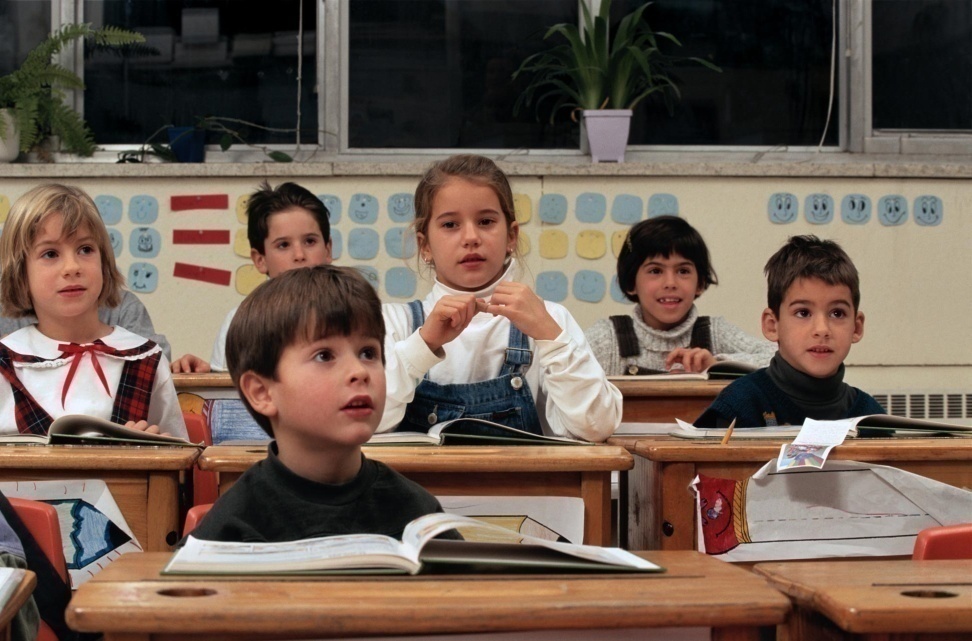 РАЗВИТИЕ ТВОРЧЕСКОЙ АКТИВНОСТИ МЛАДШИХ ШКОЛЬНИКОВ НА ОСНОВЕ ИНДИВИДУАЛЬНОГО ПОДХОДА НА УРОКАХ ЛИТЕРАТУРНОГО ЧТЕНИЯ
19
РАЗВИТИЕ ТВОРЧЕСКОЙ АКТИВНОСТИМЛАДШИХ ШКОЛЬНИКОВ НА ОСНОВЕ ИНДИВИДУАЛЬНОГО ПОДХОДА на уроках литературного чтения
Новородская Инесса Геннадьевна